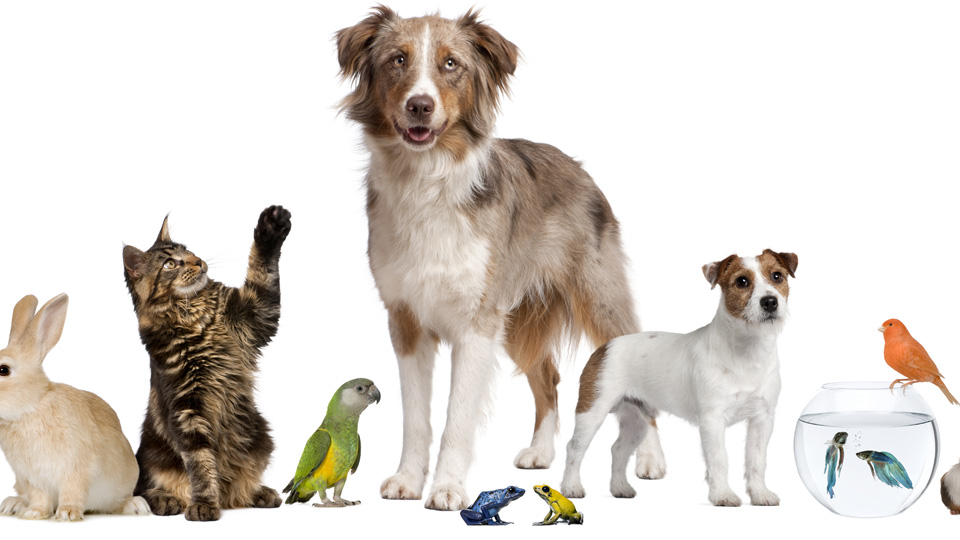 Pets
Lesson 5 - Speaking
[Speaker Notes: In this lesson we’re going to practise talking about our pets. Do you know which are the world’s most popular pets?  Write down a list of animals which you think are the most popular pets across the world.]
An Infographic
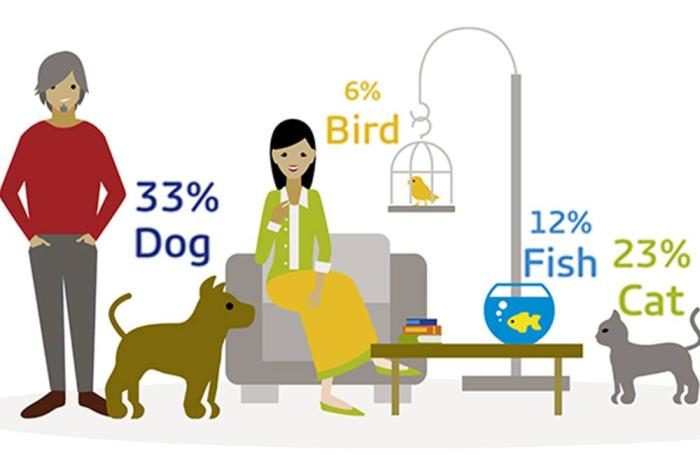 [Speaker Notes: According to this infographic the most popular pets are: dogs, cats, birds and fish. Did you make a correct guess? Why do you think most people prefer dogs?  I think because dogs are very loyal animals, and they’re friendly too.]
I am learning how to describe my pet.
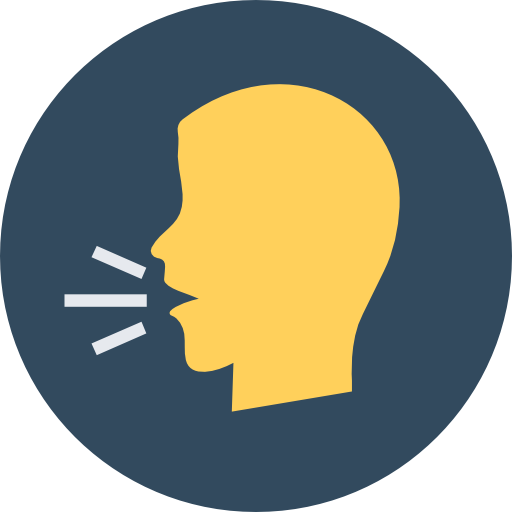 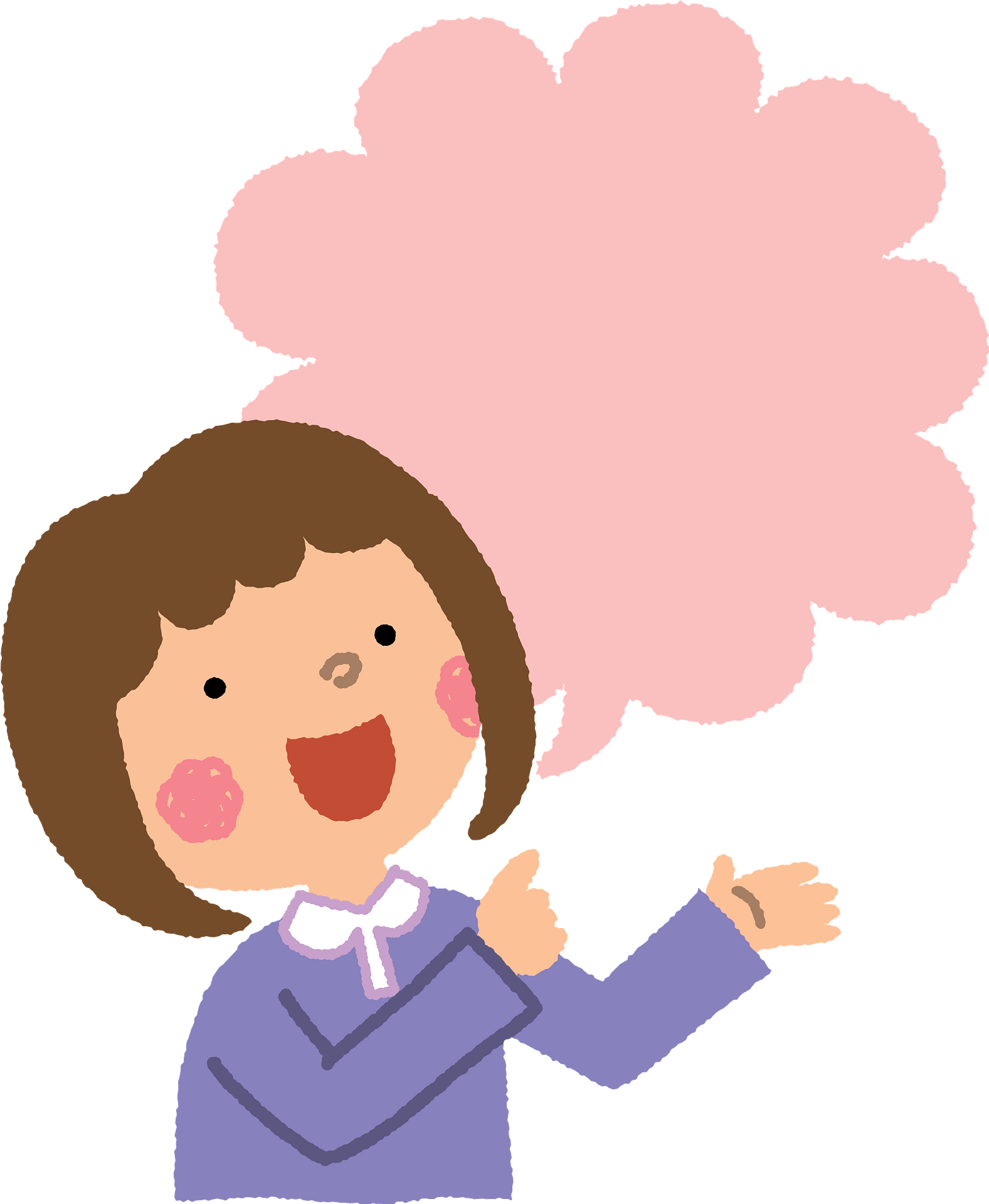 I can talk about my pet’s appearance and what it eats.
I can add more details to describe my pet.
I can self correct some mistakes I make while speaking.
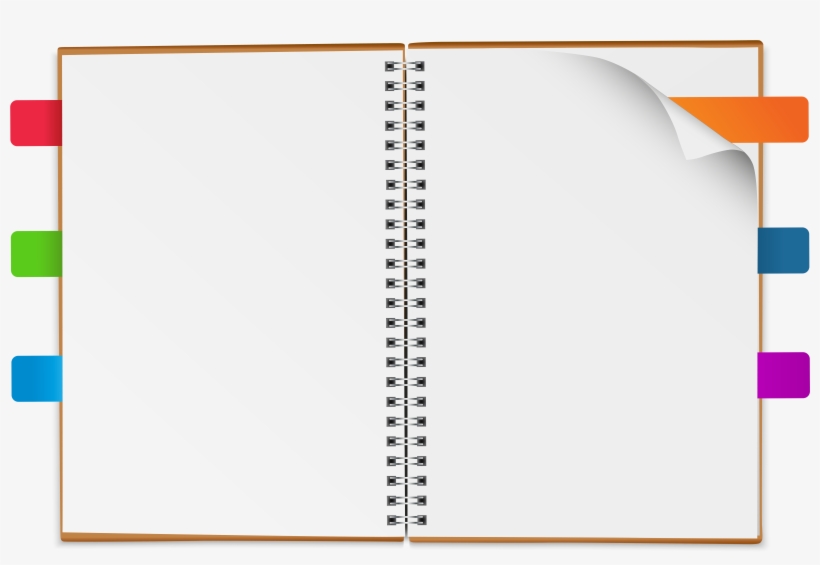 Describe your pet
Speaking Activity
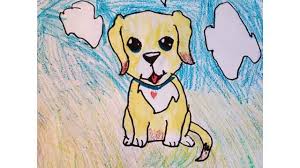 [Speaker Notes: In this activity we are going to talk about our pets. We can also think back to how the teenagers we listened to in the Listening Lesson described their pets. Let’s see if we can refresh our memories.]
name
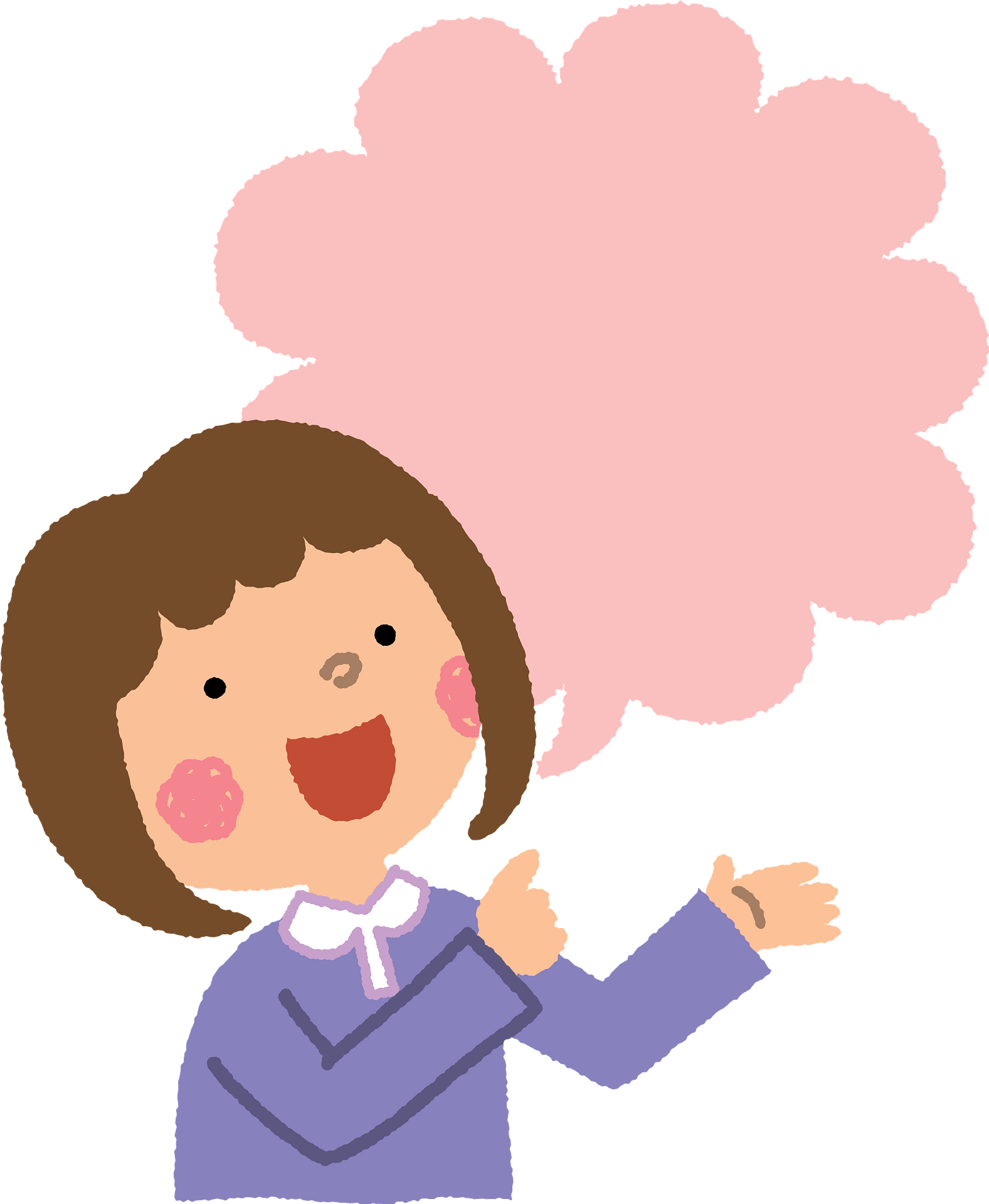 appearance
where you keep it, e.g. cage
food
what it enjoys doing
interesting information
tarantula
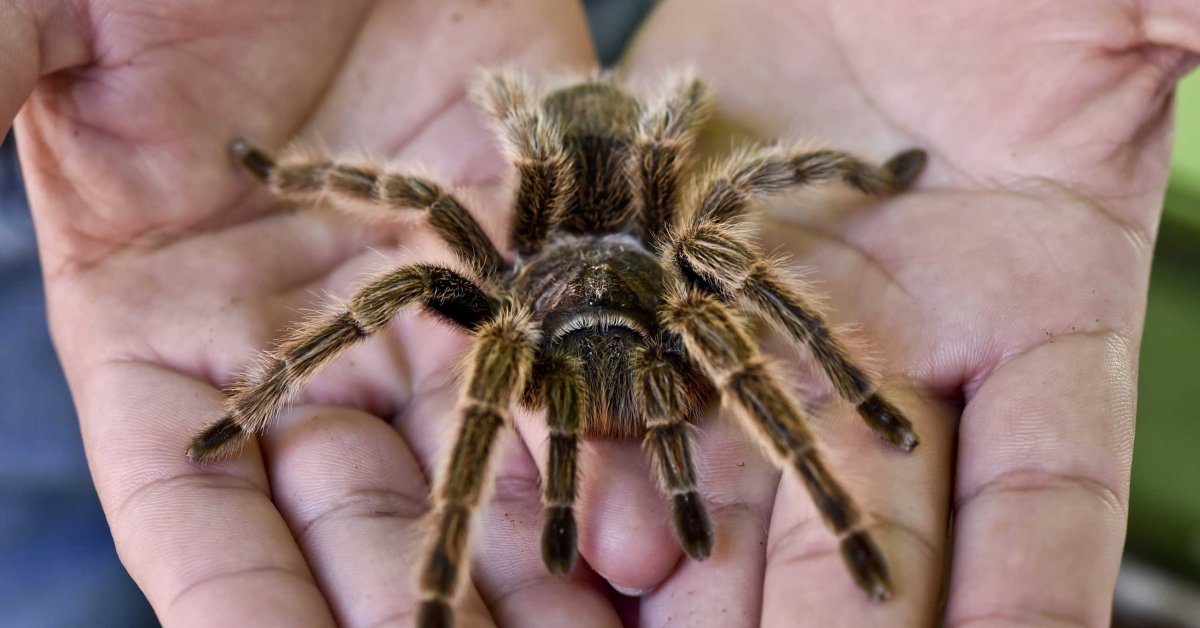 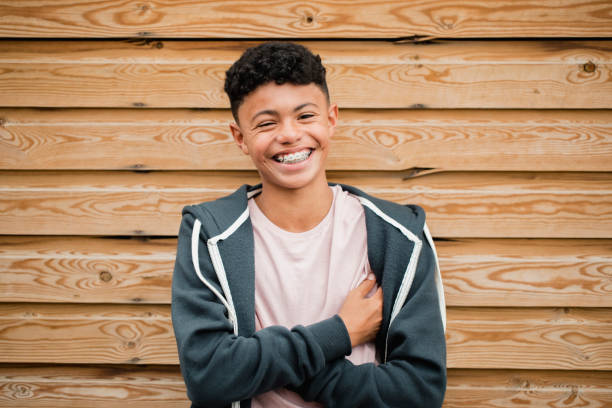 Ben
Siamese cat
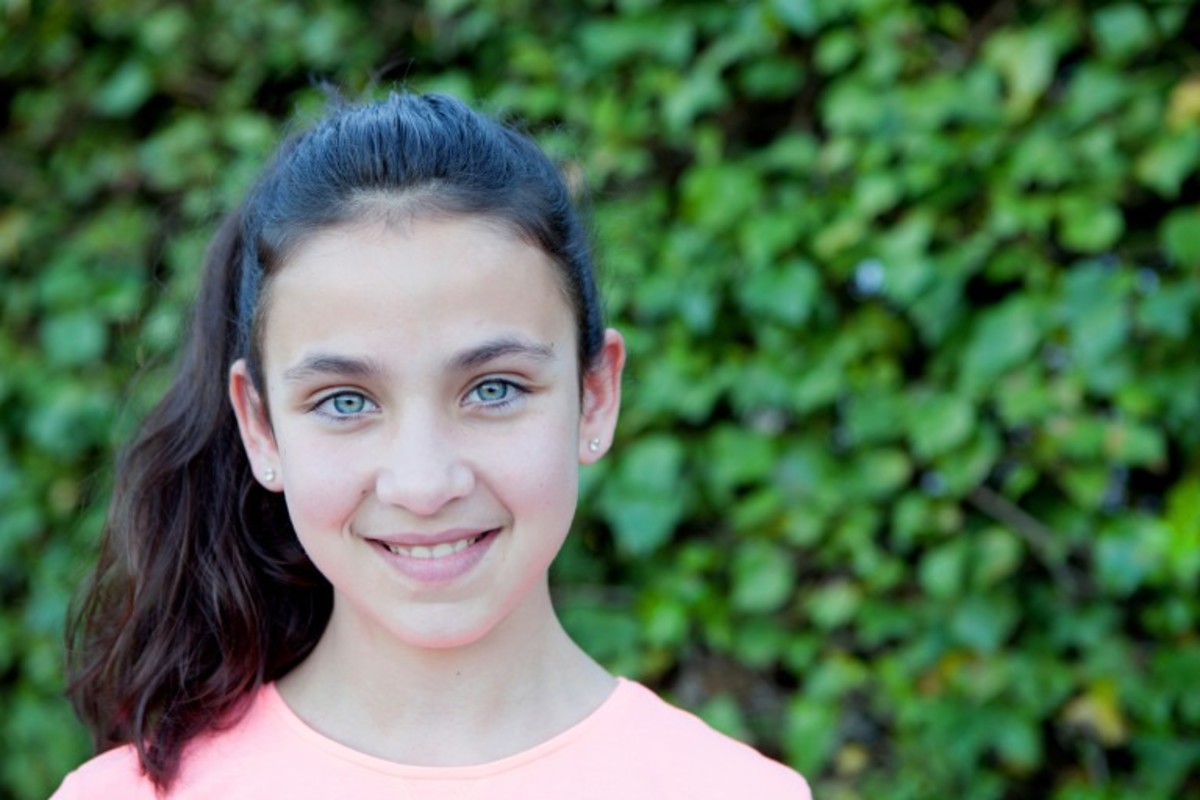 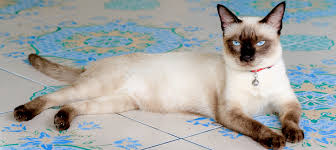 Mandy
rat
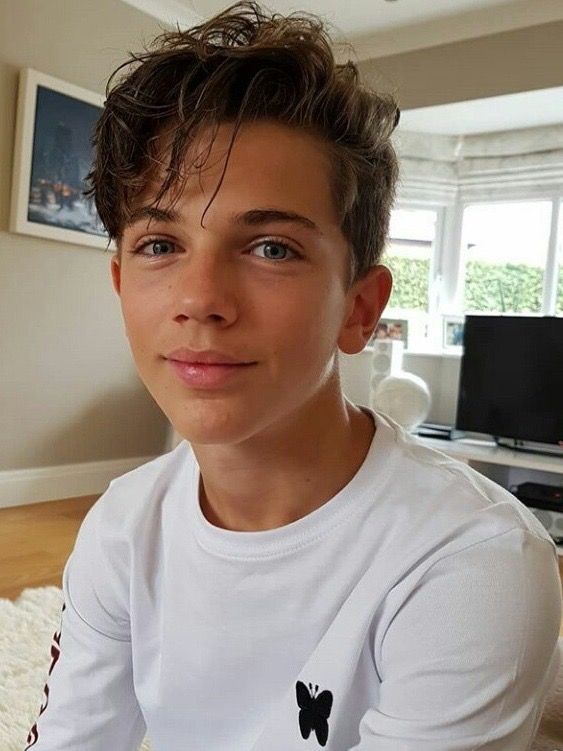 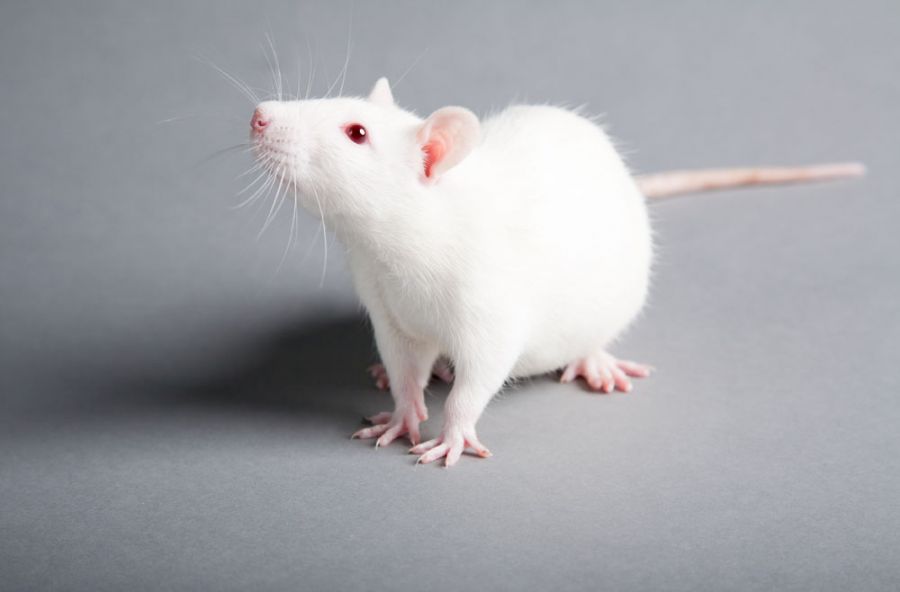 Julian
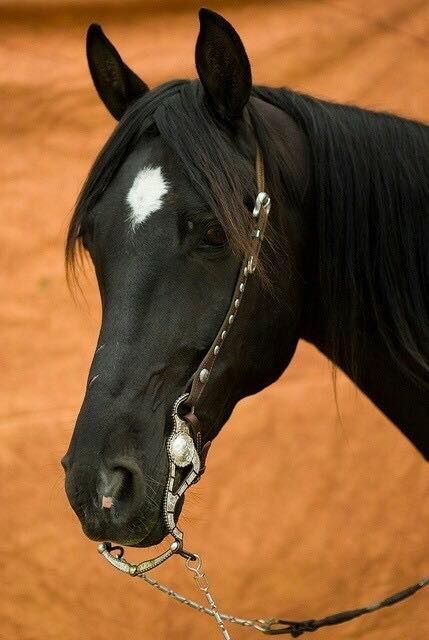 horse
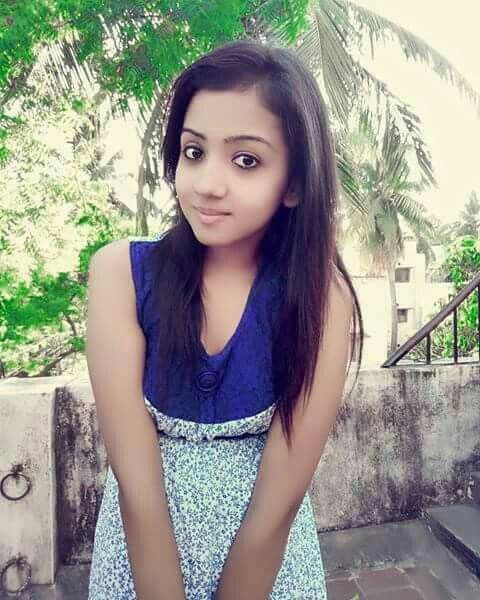 Sylvia
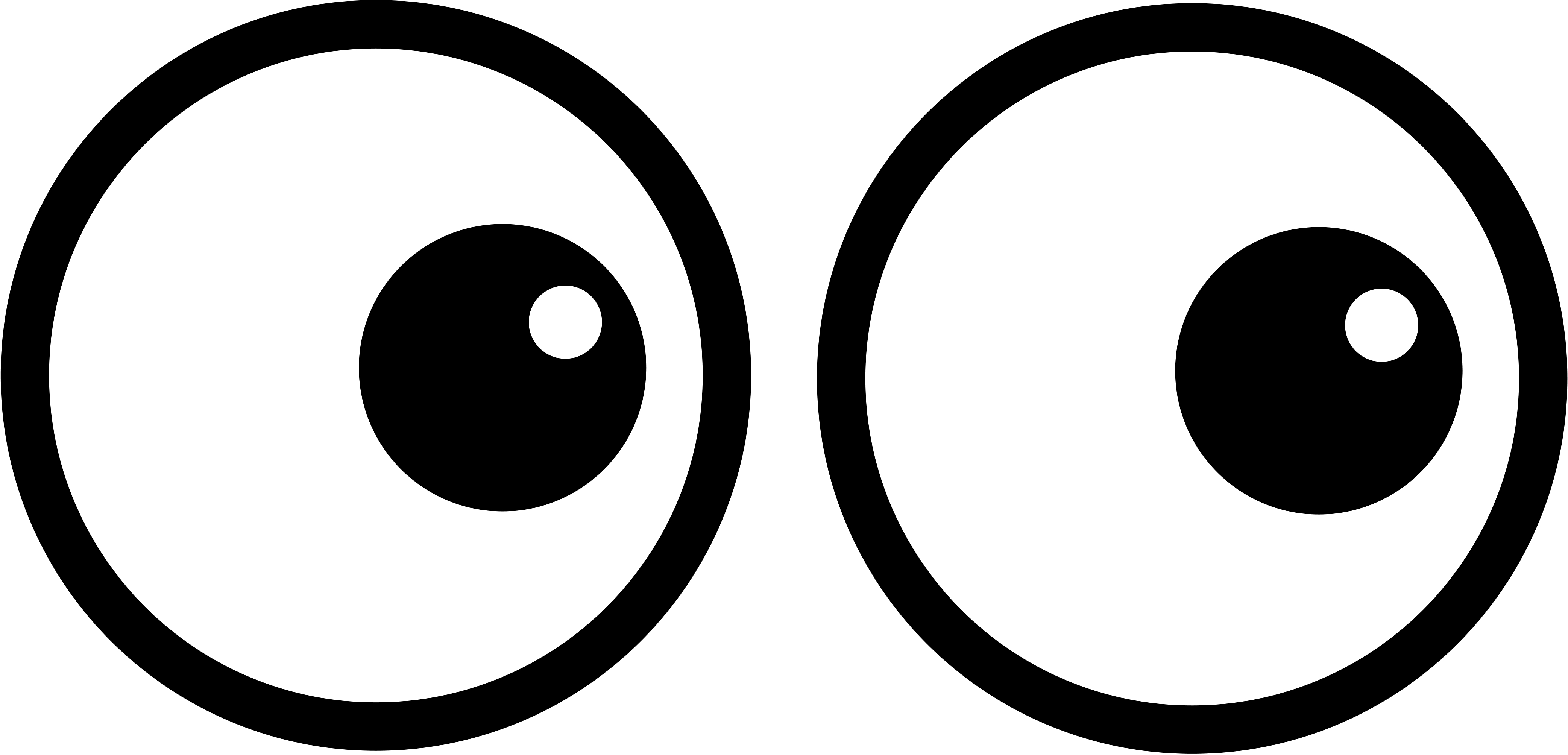 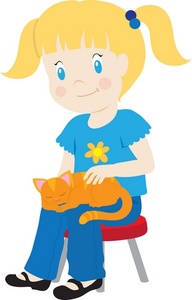 cuddles
brush
Black with white markings around face, white socks; green eyes
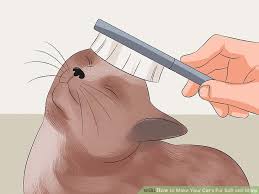 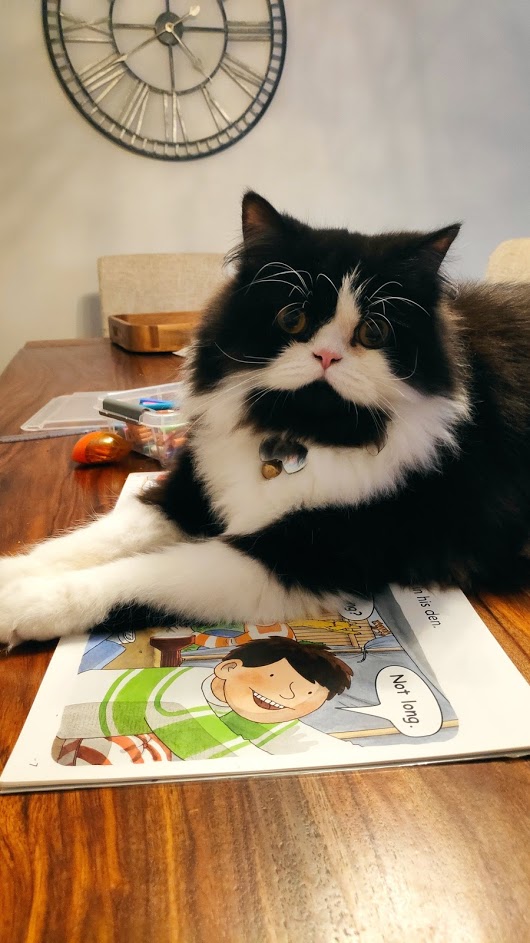 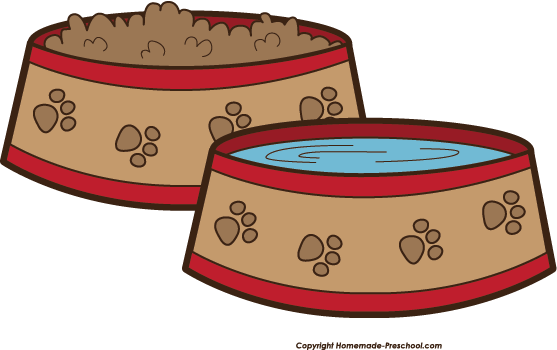 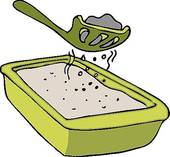 dry food and water
litter
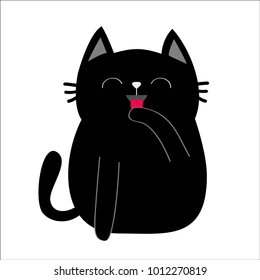 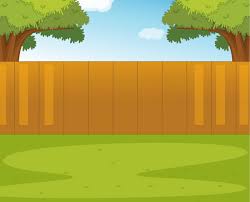 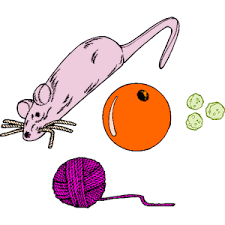 cleans himself
toys
backyard
[Speaker Notes: So first we need to brainstorm ideas of what our pet needs.  This is the way I will be organising my ideas – these will remind me of the important points I need to tell my friend.]
black with white markings around face, white socks, 
green eyes
long soft fur - Persian
Ozzy
Name
Appearance
Feeding habits
Interesting information
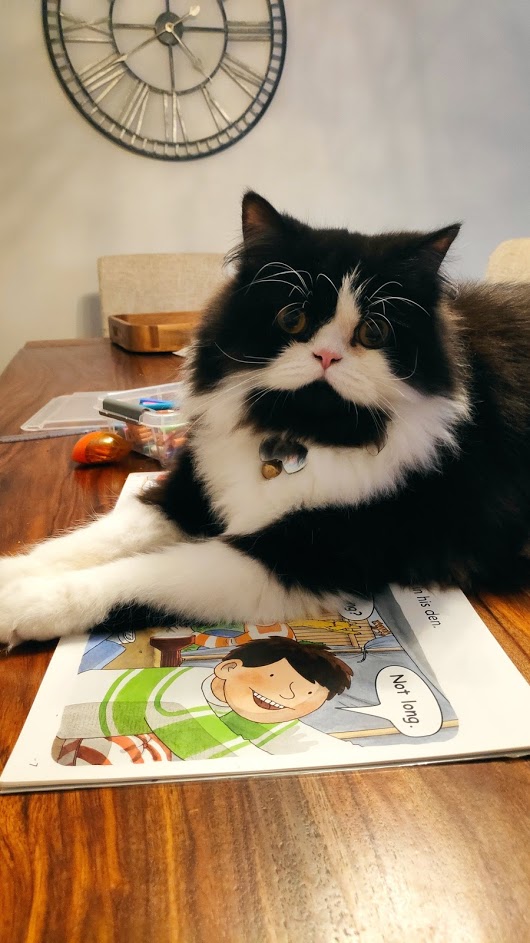 dried cat food twice a day and fresh water
playful, loving, loves being around people; loves playing with toys, brush his long hair
[Speaker Notes: Now, I am going to use these ideas to talk about my pet cat.  I have a pet cat called Ozzy.  He is black with white markings around his face and white socks on his legs.  His eyes are green. He  is a Persian cat so he his fur is long and soft.  He eats dried cat food twice a day and drinks fresh water.  Ozzy is playful and he loves being around people.  I brush his long fur everyday.]
Brainstorm ideas
[Speaker Notes: Now it’s your turn to write your email.  Learners might use the Graphic Organiser used in Lesson 5 Speaking.]
Thank you for using this resource.Check out our latest resources below.
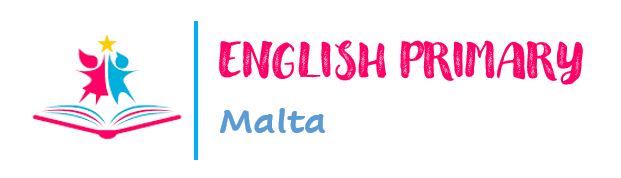